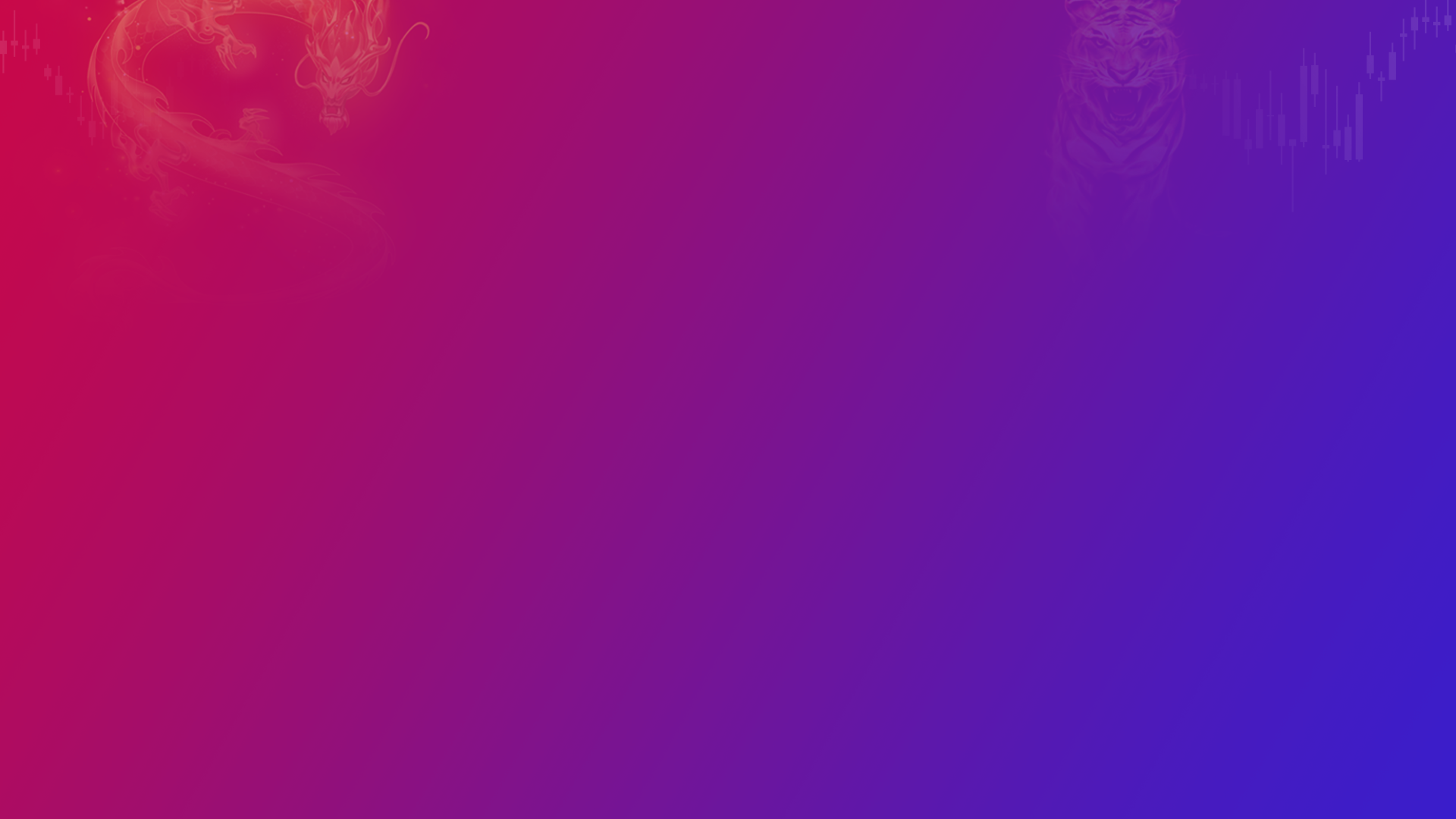 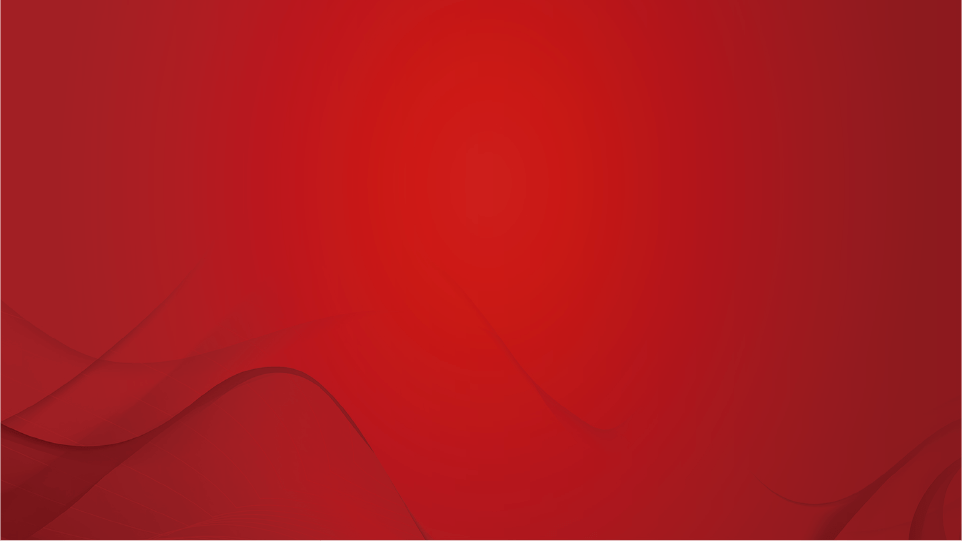 A1120619100001
执业编号
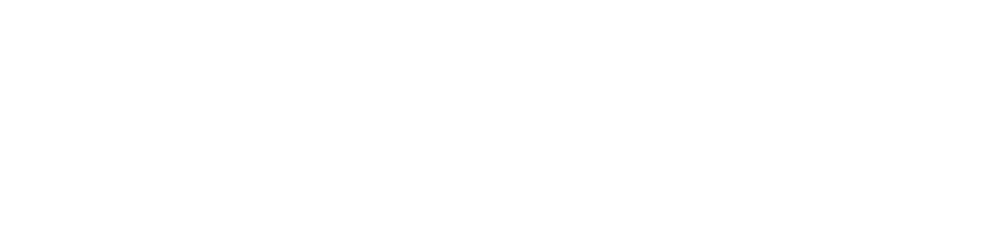 资金脉搏
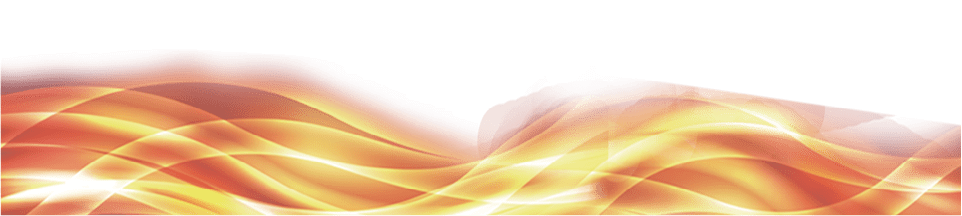 2025/3/24
张明科
经传投研
课程日期
盘面节奏
大盘-情绪和仓位的判断
资金量能：没有惯性大跌，涨停家数也不占优势，缩量，今日主打压力，转战周二~三的金叉；
支撑-压力位：3300-3400；
节奏：在涨停家数未回暖到2*跌停数之前，尽量不去提前布局短线强势股，或超短线参与，又或者找一找流动资金持续翻红的板块。
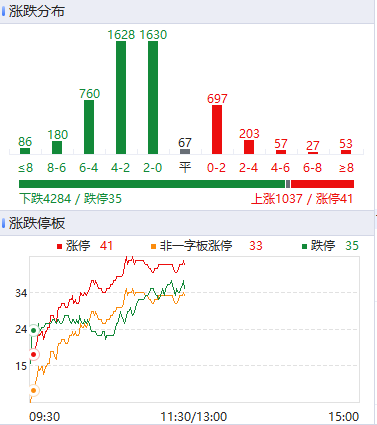 放量，上冲；量能不变，震荡；量能萎缩，下跌
龙虎板块
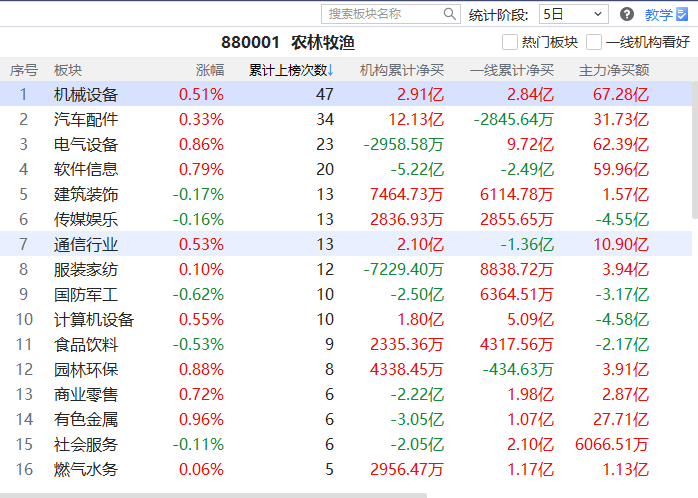 3月18日
行业：机械设备、汽车配件、电气设备、软件信息
主题：军工（海工装备） 、机器人、算力
关于龙虎内参
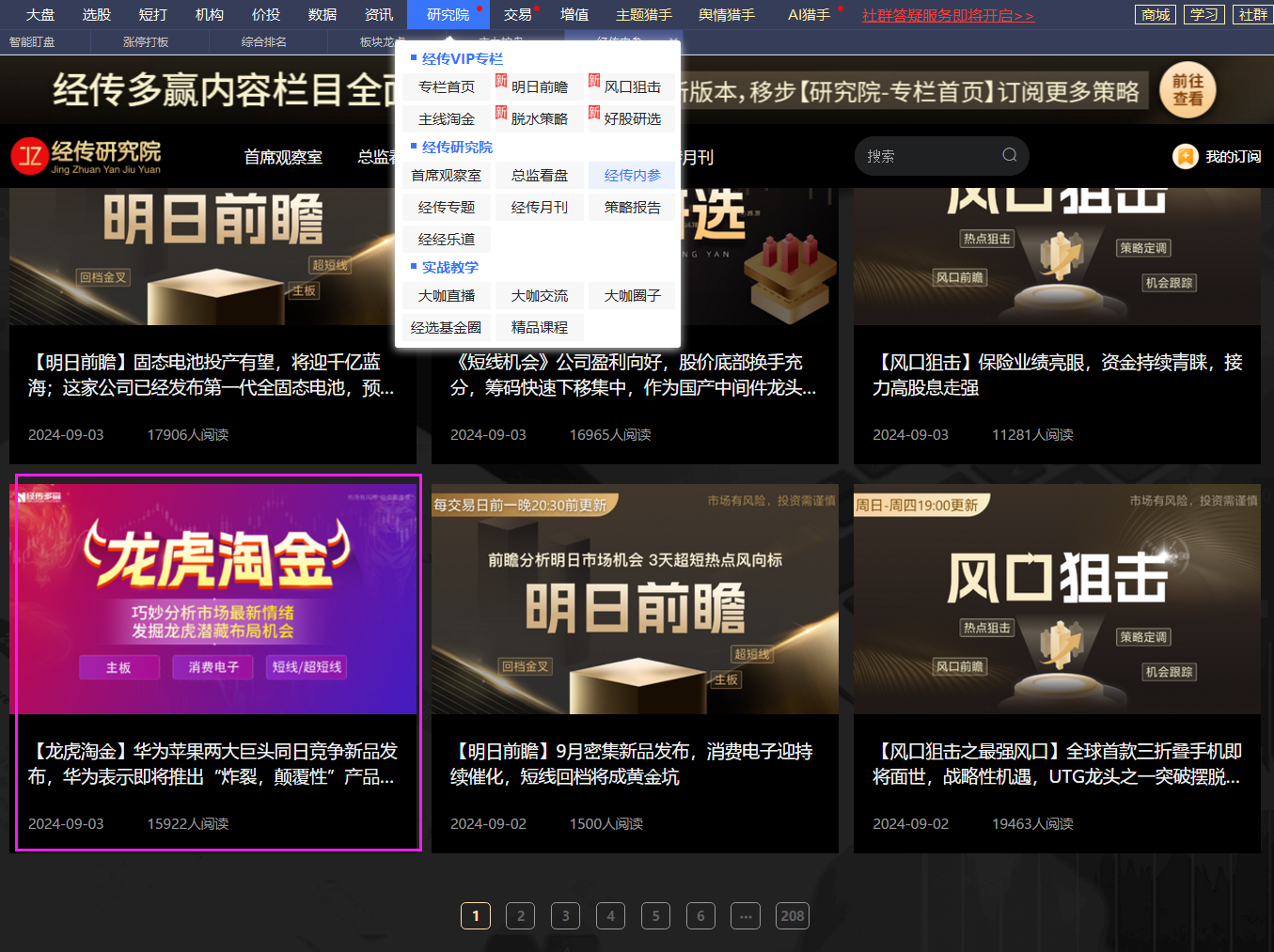 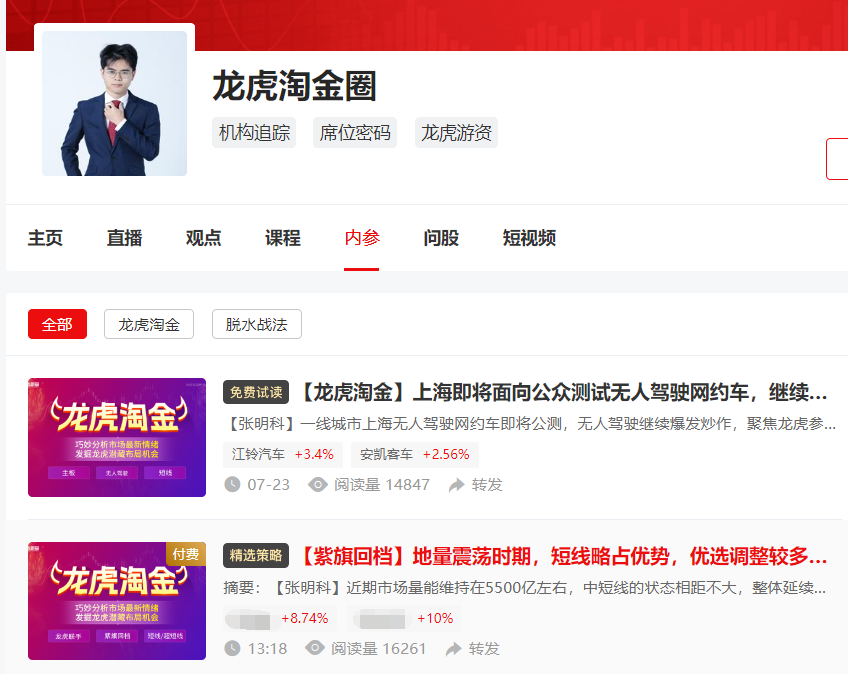 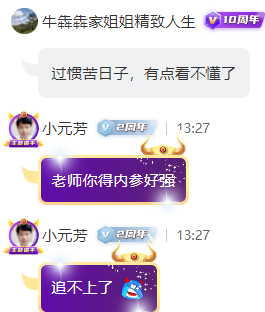 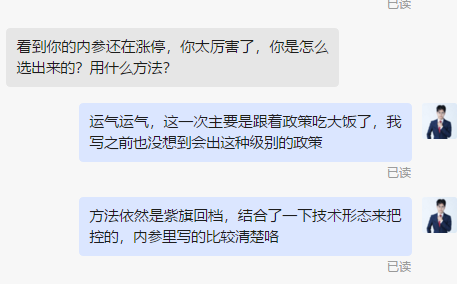 龙虎淘金圈-内参
研究院-经传内参-龙虎淘金
每周二固定更新一篇「龙虎淘金」，短线为主
龙虎选股
资金选股
红肥绿瘦（短）、控盘增加（中）
席位颜色分类
席位主要区别：①买卖双方力量；②有无机构（机构有钱，会考虑基本面）
盘中：紫旗回档（金叉）
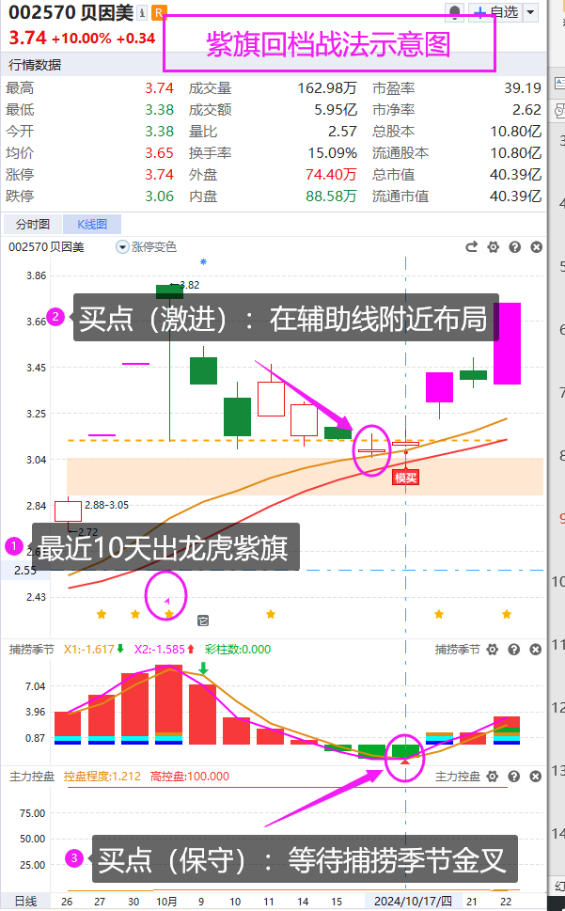 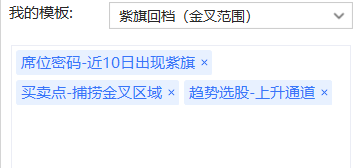 2月9日
近10日出龙虎紫旗，追求更强的回档爆发（买卖操作：用三板斧）
盘后潜力：紫旗回档（死叉）
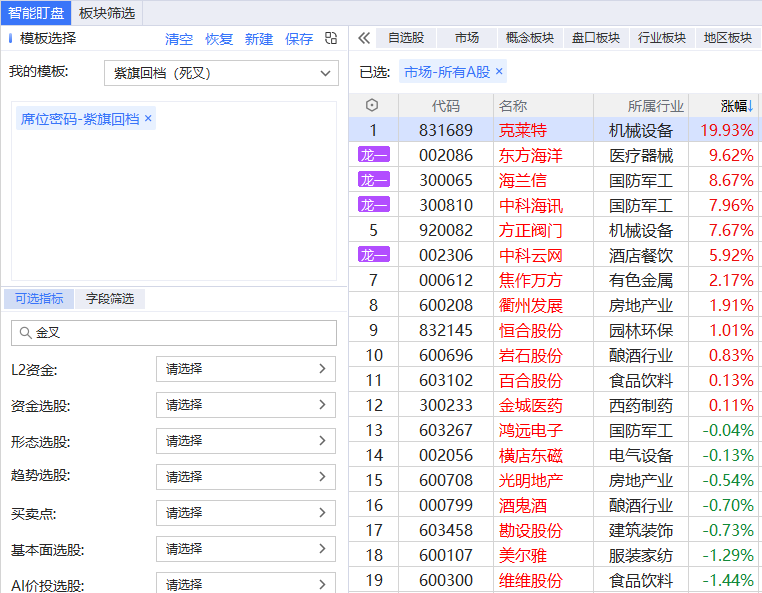 3月23日
3月18日
盘后选板块+回档潜力股（叠个控盘增加稳一点）
学习提升
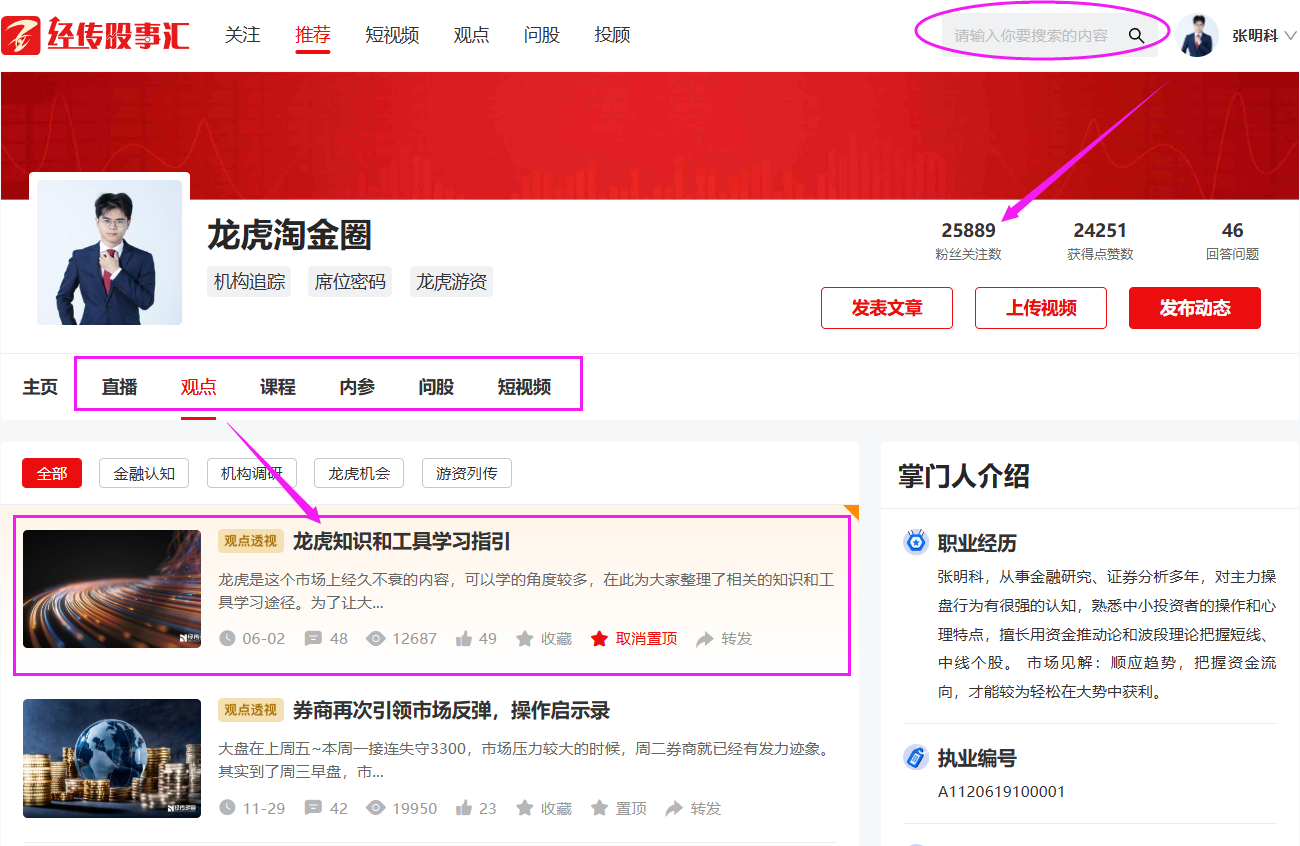 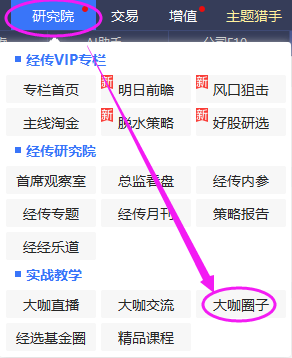 ①软件研究院→大咖圈子→搜索 “龙虎淘金圈”，点个关注不迷路
②
「直播」盘中图文直播，交流阵地
「观点」龙虎相关文章（置顶篇有学习指引）
「课程」直播回放、精品课程
「内参」每周二上午更新，选股策略
「问股-短视频」悬赏提问；短视频学习
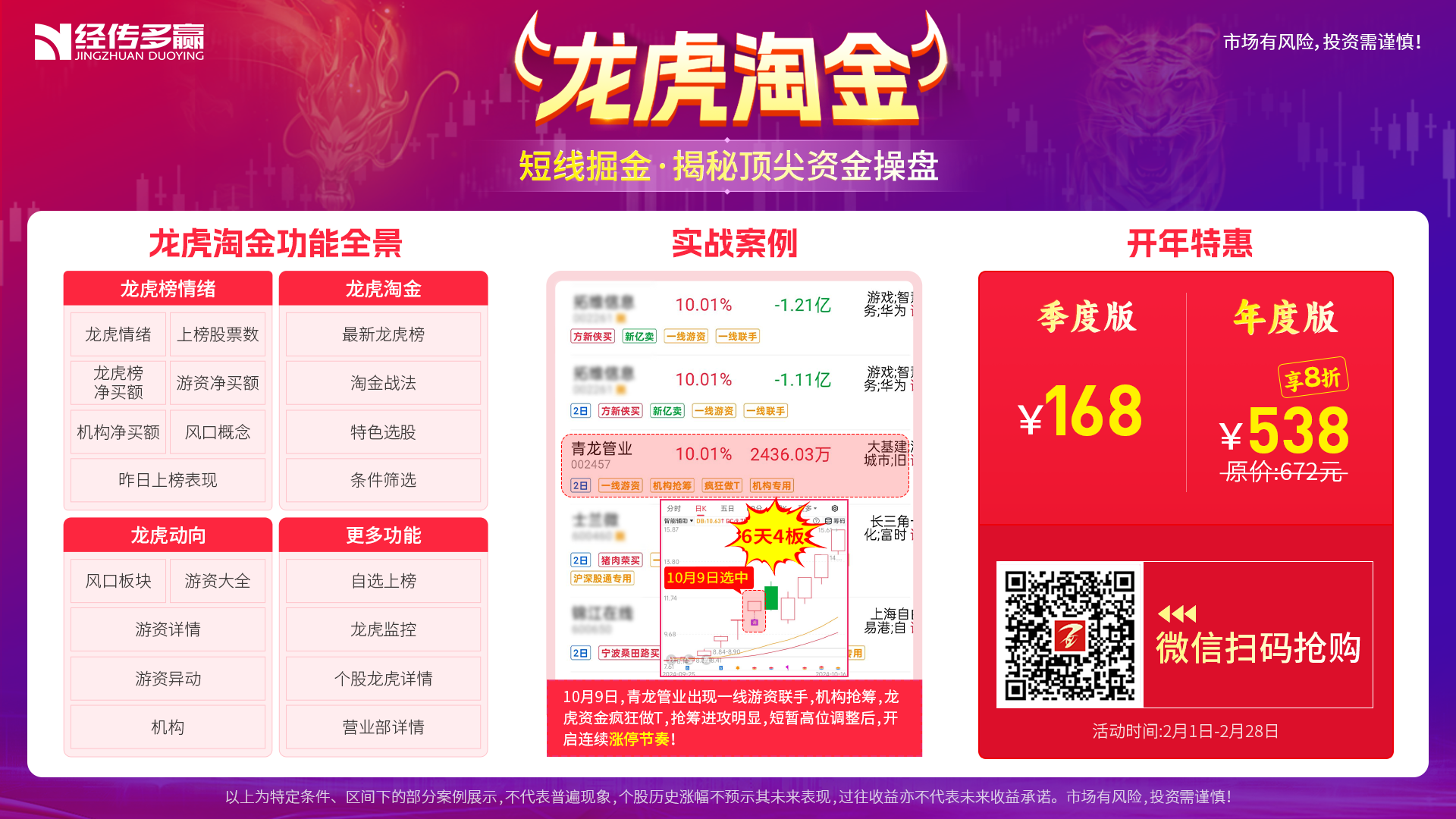 使用反馈
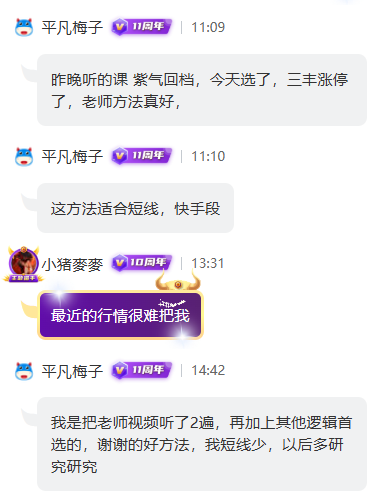 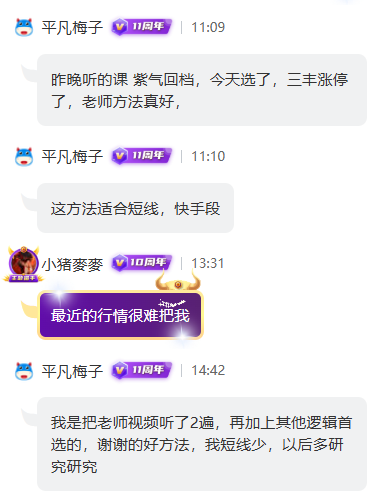 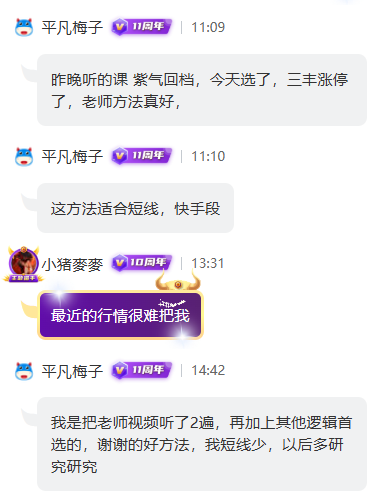 [Speaker Notes: https://a1.n8n8.cn/pc-page/lhtj?open=renewal&pageId=400000980]
龙虎知识学习
龙虎培训规划
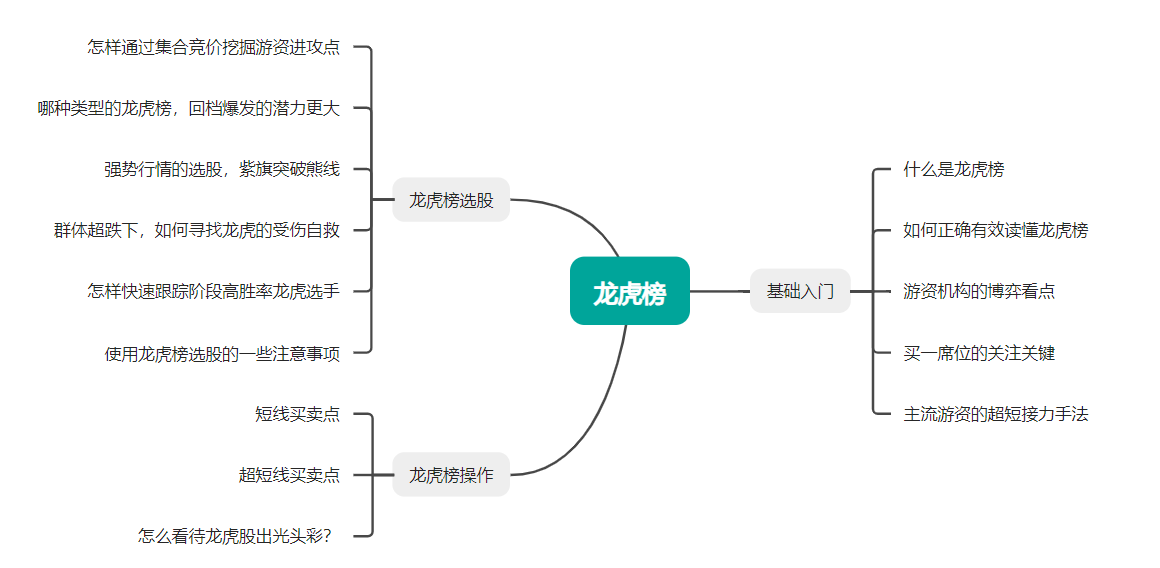 穿插于每一节龙虎复盘